9
Gaining Perspectives on Life’s Stresses
Security
A safe shelter in perilous times
Without we are easily captured
Bolstered by our “hope” is renewed
Habakkuk
Hope had been shaken
Awful stress
A firm affirmation
Waits for God’s response
Watchtower
Vigilant expectations
Watching for some response from God
A Great Lesson
Caught in the midst of storms/trials
Need an anchor
Need a shelter of security
How to Handle Stress
A never-failing commitment to God (Habakkuk 2:1)
Demonstrated unwavering faith in God
Life did not seem fair, right, or equitable
“Does it pay to follow God?” (Psalm 73:25-26, 28)
Remember God is in control (Isaiah 14:24, 27)
A common weakness
Habakkuk
Overcoming Stress
Habakkuk was confident that God would supply an answer
Follow Habakkuk’s example
We must “let go and let God” have the problem!
Philippians 4:6, 7 – take it to God and leave it there
Stress Requires Faith
That believes “God is ABLE”! (2 Timothy 1:12b; Ephesians 3:20) 
That enables overcoming the worst trials (Acts 16:25; 2 Corinthians 12:10)
How to Handle Stress
A never-failing commitment to God (Habakkuk 2:1)
Give an energetic response to God’s Word (Habakkuk 2:2)
The only answer to life’s perplexities
Rejects human wisdom
Offer answers to those seeking (Psalm 119:97-104, 143, 165)
Is “plain”
Should be proclaimed
God’s Word
How to Handle Stress
A never-failing commitment to God (Habakkuk 2:1)
Give an energetic response to God’s Word (Habakkuk 2:2)
Possess an absolute trust in the future (Habakkuk 2:3)
Habakkuk's  Perplexity
No immediate deliverance was coming
The prophet had to “wait” for its coming
God does not work on our time schedule
Patient “waiting” does not murmur but constantly trusts in God.
When life’s stresses appear to go unnoticed by God’s justice, it does not mean that God is not doing anything (2 Peter 3:9)
Your perspective of life’s injustices changes when you allow injustice to be answered on God’s schedule! (2 Timothy 2:13; Isaiah 14:24)
There will come a day of reckoning! (2 Thessalonians 1:6-8)
How to Handle Stress
A never-failing commitment to God (Habakkuk 2:1)
Give an energetic response to God’s Word (Habakkuk 2:2)
Possess an absolute trust in the future (Habakkuk 2:3)
Diligence to duty in the face of perplexities (Habakkuk 2:1)
Habakkuk’s Resolve
Continue at his post
“I will faithfully discharge my duty!”
Even though we are often beset with doubts and pounded with problems, we must continue! (1 Corinthians 15:58)
When Perplexities Keep Us From Work
Problems increase
Fellowship lessens
Christians quit
Possess the perspective of Habakkuk
Be confident in your trust in God
This is the bright star in all his prophecy…the hope which Habakkuk received in the vision is the same hope that the Christian community maintains…history is in God’s hands; it is God’s story and He is in control…This hope was at the very center on the New Testament church.
Shall we despair? Shall we express doubt? No; though the vision tarry, we will wait for it, knowing that it will surely come; for ‘the mouth of the Lord hath spoken it’.
“The Answer to Life’s Dilemmas”
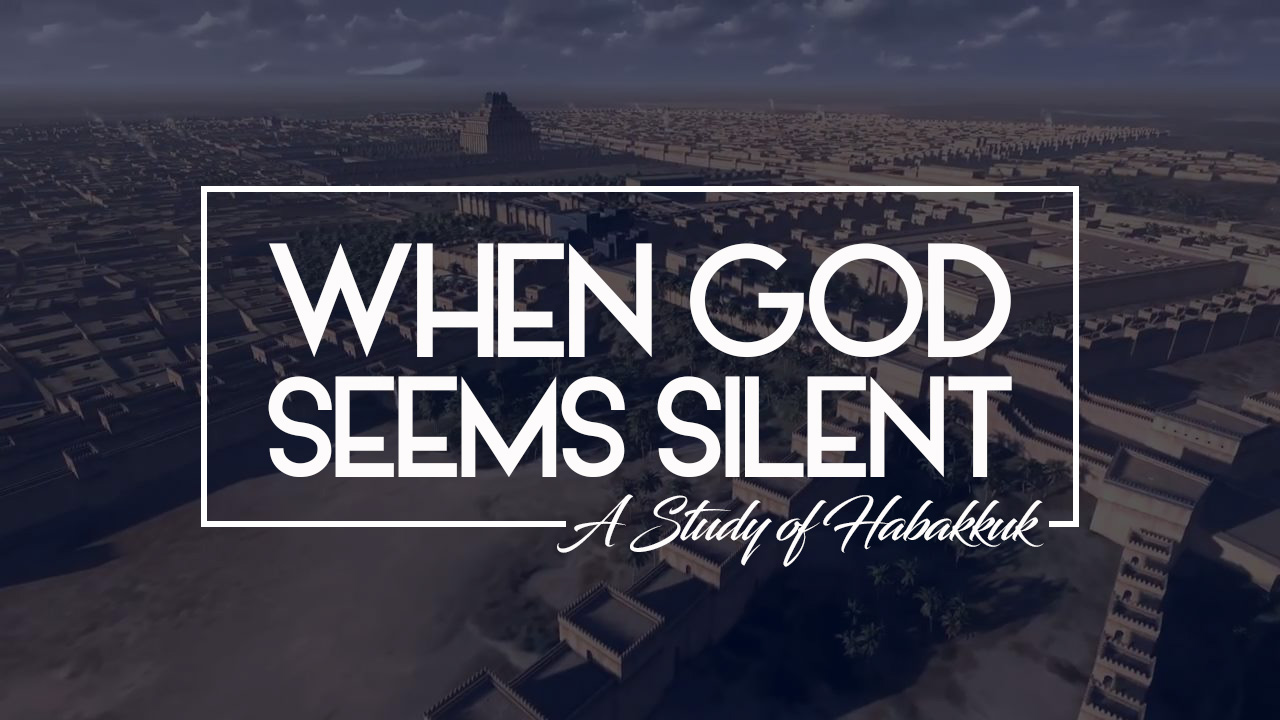